Tourism marketing
Touris Consumer Behavior; Tourist Life Cycle
Petra Koudelková
Features
When tourists visit specific destination, they never behave the way they will in native place 
Behavioural traits may differ depending on background & nationality 
Tangible products can be assessed better before purchase; tourism being intangible product consumer has to rely on books, reviews, blogs, websites, movies, word-of-mouth etc. 
Global ‘culture of consumption’ where leisure travel increasingly commoditized
Tourist Consumer Behaviour
Tourist consumer behavior is influenced by the attributes of the tourist destination, communication and image of travel destination, as also by the quality of services rendered.

There are various challenges for tourism in the face of rapidly changing geopolitical and economic situation, technological innovation and demographic changes.
Needs of tourist
Many decisions are made emotionally but…

Three main types of tourist:
Inbound 
Outbound
Domestic
[Speaker Notes: …many of them are depended on tourist, their life, their behavior. 
..that is repetition]
Needs of tourists
Mode of travel
Boarding and lodging
Needs of a tourists
Scenic spots in and around the touris destination
Package tour(s)
Tourist Life Cycle
Three phases:
Pre-trip
Trip 
Post-trip


There are some similar pre-trip requirements for the three kinds of tourists (domestic, inbound and outbound). These include information about the destination, boarding/lodging, mode of travel…
Tourist Decision-Making Process
Need recognition
Information research
Alternative evaluation
Purchase decision
Outcome
Analyzing Tourist Characteristic
The ability to determine the proper target audience and their needs is crucial to a successful and efficient marketing campaign.

After identifying the preferences of the target segment, the tour operator can successfully position the marketing strategy to enhance the attractiveness of a tourism destination.

For analyzing tourist characteristic we can use segmentation
Typologies of tourism consumer behaviour = Gray´s classification
Sunlust Tourism…
Motivated by desire to rest, relax and enjoy 3S
Hotel forms important part of itinerary
Typically middle age of population

Wanderlust Tourism…
Desire to travel and experience 
Hotel only meant as a place to sleep at night
Typicaly involves young generation 20-35 years

Shopping Tourism…
New S in 3S concept
Studio Tour — Griffith Observatory
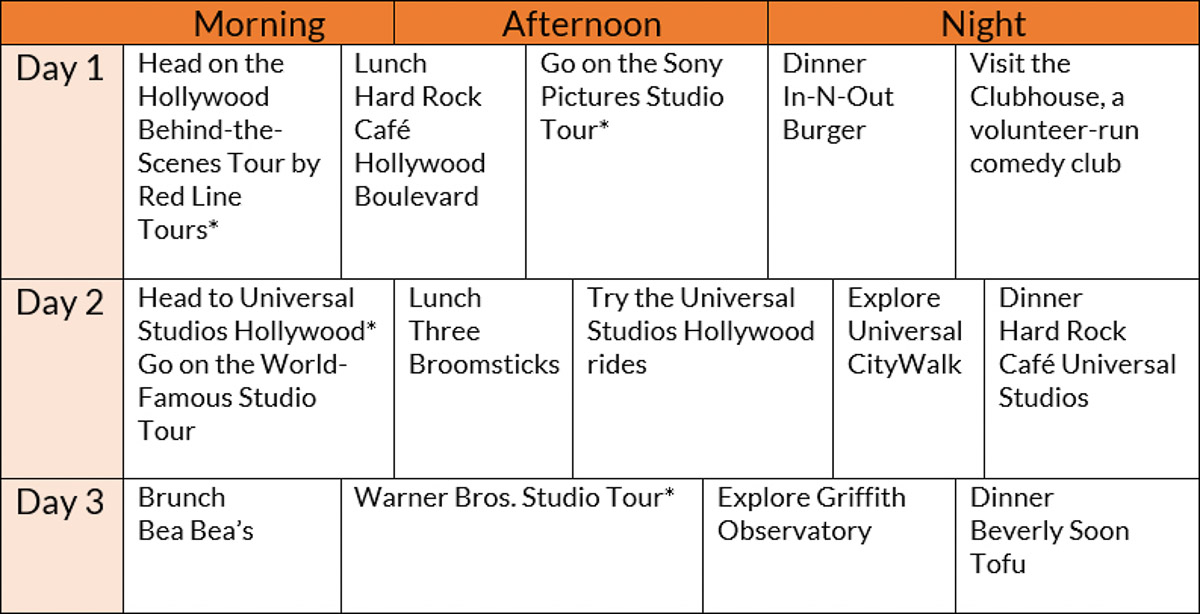 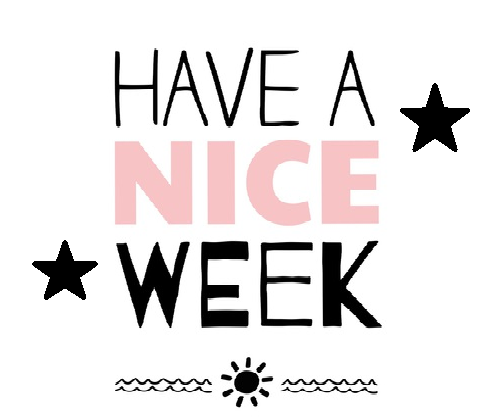